Алатырь
Мой город
Наши соседи
Глава чувашской республики игнатьев м.в.
Герб Чувашии
Флаг Чувашской Республики
Улыбнулось солнышко – Стало небо выше. А в моем Алатыре Радуга над крышей! Древний-древний город мой Вечно молодеет. А в моем Алатыре Песни петь умеют! А еще по- дружески Вам скажу, ребята, Что моим Алатырем Вся земля богата.
Герб Алатыря
Река Алатырь
"Реченька родная"
Как дорога без конца и края.Вдаль бежит струится реченька роднаяСеребром сияет, вьется лентой синей,На земле как будто нет её красивей!Солнце в зеркале речном играет,Все живое греет и ласкает.Чистая прозрачная, живая,Пусть бежит струится реченька родная.Орошает наши пастбища и нивы,Остается доброй и всегда красивой.
Река Сура
Сколь дивное реки теченье!Зовёт и манит вдаль Сура...Непостижимое влеченьебегущих волн...
Реки игра -То ветерок заденет волны,Покроет рябью гладь реки...То будто бы теченье ровно,И водоросли, как магнит.Навстречу солнцу её путь!В вопросах вечных бытияНе разгадать её нам суть...Ведь жизнь реки Суры своя.
﻿Слияние рек Алатырь и Сура. ﻿Река Сура.
Памятники городаА.С.Пушкин
Пристанционная водонапорная башня и памятник рабочим Алатырского механического завода.
Памятник А.Н. Крылову.
Памятник Степану Эрьзе.
Памятник воинам, павшим в Великой Отечественной войне
Памятник В.Ленину и М.Горькому
Храмы города
Главный символ нашего города – Казанская колокольня, которая является приделом Казанской (Пятницкой) церкви, была построена на средства купца Кирилла Попова. Он  был старостой этой  церкви. На свои личные средства выстроил двухэтажную воскресную школу рядом с храмом, построил придел в честь великомученицы Параскевы (Пятницы).
Свято-Троицкий монастырь
Церковь Воздвижения Креста Господня
Собор Рождества Пресвятой 
Богородицы
Вознесенская церковь Киево-Никольского монастыря
Природа нашего города:лето
Красота осени
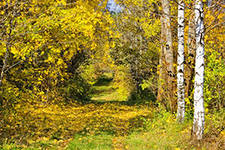 зима
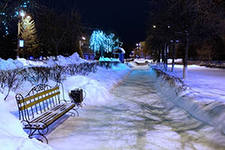 Весна красна…
Наш город один из древнейших в Среднем Поволжье, он хранит много материальных и духовных свидетельств своего былого величия. В 2012 году ему исполнилось 460 лет. ежегодно 4 августа МЫ ОТМЕЧАЕМ день рождения НАШЕГО ГОРОДА.